LES SYNDROMES TOPOGRAPHIQUES
LE SYNDROME FRONTAL
RAPPEL ANATOMIQUE 
Le lobe frontal :la partie du cerveau située en avant de la scissure de Rolando (scissure centrale) et au dessus de la scissure de Sylvius (voir schéma).
 Il représente le tiers de la surface des hémisphères cérébraux.
RAPPEL ANATOMIQUE
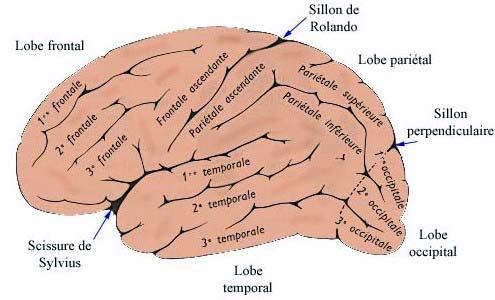 RAPPEL ANATOMIQUE
On divise le lobe frontal en 4 circonvolutions : la FA, F1, F2, F3, et on lui décrit de nombreuses aires, dont on cite surtout : 
 Aire 4 : aire somato-motrice 
Aire 6 : aire pré-motrice 
Aire 8 : aire oculomotrice 

Le reste est désigné sous le terme de lobe préfrontal. 
La vascularisation du lobe frontal dépend de l’artère cérébrale antérieure et de la Sylvienne
SEMIOLOGIE
LE SYNDROME ROLANDIQUE
 Symptomatologie motrice paroxystique
L’épilepsie motrice partielle (bravais-jacksonienne BJ ) se caractérise par des mouvements tonico-cloniques siegent au niveau d’un hémicorps,controlatéraux à la lésion.
Symptomatologie motrice déficitaire
hémiplégie corticale à prédominance brachio-faciale
SEMIOLOGIE
LE SYNDROME PREMOTEUR
Les lésions de l’aire 6 déterminent des troubles de la motricité complexe, ou perte de la  
« mélodie cinétique », qui est l’incapacité d’exécuter des actions séquentielles (par exemple la séquence paume-poing-côté).
SEMIOLOGIE
LE SYNDROME PREMOTEUR
Elles peuvent aussi entraîner un« grasping reflexe » ou réflexe de préhension : la stimulation tactile de la paume de la main déclenche une flexion pathologique des doigts.
une déviation lateralisée du regard(lésion de l’aire 8)
des troubles du langage (manque du mot, palilalie, mutisme…)
SEMIOLOGIE
LE SYNDROME FRONTAL
Personnalité frontale
Des changements de type « dépressif » et akinétique, avec apathie et inertie motrice, humeur triste, indifférence affective, réduction de la spontanéité verbale, et impossibilité de programmer l’activité :Lors des lésions de la face latérale ou dorsolatérale.
SEMIOLOGIE
Lors des lésions de la face orbitaire, on note un comportement puéril, impulsif, désinhibé, mégalomaniaque, appelé moria frontale.
Les patients sont euphoriques, avec tendance aux calembours et aux jeux de mots. 
Cet état d’agitation psychomotrice rend les sujets incapables de mener une activité productive.
SEMIOLOGIE
Ces troubles peuvent s’accompagner d’une boulimie et d’une hypersexualité.
Troubles du comportement moteur
1– Les persévérations
Elles se définissent comme la répétition anormale d’un comportement spécifique.
SEMIOLOGIE
Les persévérations motrices peuvent apparaître lorsqu’on demande au patient de se laver les mains, de copier un cercle…. Le sujet continuera la même activité, sans être capable de s’arreter.
SEMIOLOGIE
Les comportements d’utilisation et d’imitation
Le comportement d’utilisation désigne le fait que lorsqu’on présente au patient des objets au contact de sa main ou dans son champ visuel, il s’en saisit et les utilise.
Le comportement d’imitation désigne le fait que le patient imite les gestes de l’examinateur sans qu’on lui demande.
SEMIOLOGIE
Troubles de l’attention
une distractibilité qui nécessite de répéter
plusieurs fois une consigne pour qu’elle soit exécutée par le patient.
SEMIOLOGIE
Troubles cognitifs
 attention, mémoire, langage, perceptions
 fonctions exécutives » (jugement, raisonnement
décelables seulement par des tests spécifiques, car les tests d’intelligence générale peuvent être normaux.
ETIOLOGIES
Les accidents vasculaires cérébraux (AVC)
Les traumatismes crâniens
Les tumeurs
Les démences dégénératives
LE SYNDROME TEMPORAL
RAPPEL ANATOMIQUE
Le lobe temporal, situé à la partie inférieure de l’hémisphère cérébral, comporte un pôle antérieur, 2 faces (externe et inféro-interne) et 4 sillons le divisant en 5 circonvolutions : 
 T1, T2, T3 : sur la face externe de l’hémisphère 
 T4 : sur la face interne de l’hémisphère avec la T5 (circonvolution de l’hippocampe).
RAPPEL ANATOMIQUE
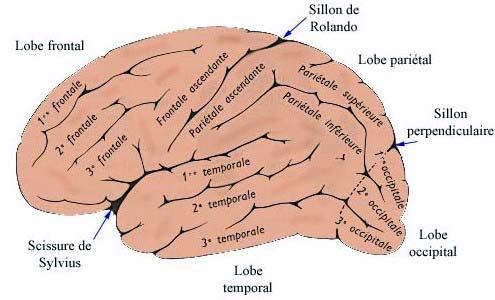 RAPPEL ANATOMIQUE
Sur le plan fonctionnel on le divise en 2 zones : 
 Néocortex temporal (T1 à T4) : avec le gyrus de Heschl (aire 41 et 42 de Brodmann), terminaison des voies acoustiques et le carrefour temporo-pariéto-occipital (langage, praxie, gnosie) 
 Système limbique (T5, noyau amygdalien, corne d’Ammon) : comportements instinctifs. 

La vascularisation est assurée par l’artère temporale Antérieure, Postérieure et l’artère du pli courbe.
Sémiologie
Troubles sensoriels et agnosies : 
Troubles auditifs : 
 Surdité corticale : trouble de la perception auditive des messages sensoriels sans altération de l’oreille .
 Agnosies auditives : agnosie des bruits, agnosie musicale, agnosie pour les mots (incompréhension du langage parlé)
Sémiologie
Troubles olfactifs : hypo- ou anosmie 
 Troubles gustatifs : exceptionnels, agueusie 
Hémianopsie Latérale Homonyme en quadrant : atteinte des radiations optiques .
 Signes vestibulaires : troubles de l’équilibre et vertiges 
Aphasie : est un signe majeur : aphasie de Wernicke
 Hallucinations : auditives, olfactives, gustatives, visuelles
Sémiologie
Epilepsie temporale : il s’agit de crises d’épilepsie complexes et variées : 
 Crise uncinée : (lésion de l’uncus de l’hippocampe). 
     sentiment d’étrangeté avec des phénomènes hallucinatoires : goût étrange, odeurs désagréables, vision de scènes animées et colorées .Etat de rêve, phénomène de pensée forcée.
Sémiologie
Crise viscéro-végétative : abdominale (coliques), respiratoire (polypnée) 
Crises motrices (masticatrices, automatismes bucconasaux (mâchonnement, déglutition)), crises aversives (crise giratoire), 
Crises affectant le langage : vocalisation, palilalie
Etiologies
Vasculaires : hémorragie cérébrale, hématome, ou ramollissement. 
 Tumorales : gliomes, métastases, méningiomes. 
 Infections : méningites tuberculeuses, encéphalites herpétiques, abcès. 
Traumatismes crânio-cérébraux 
 Affections dégénératives (démence d’Alzheimer)